RatiosModule 1: Lesson 1
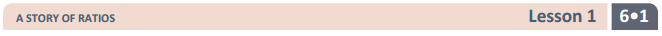 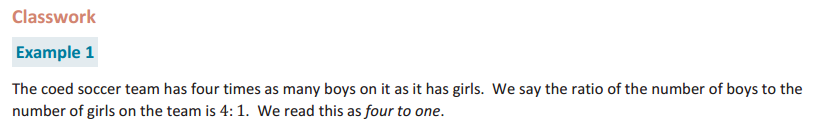 Let’s create a table to show how many boys and how many girls could be on the team.
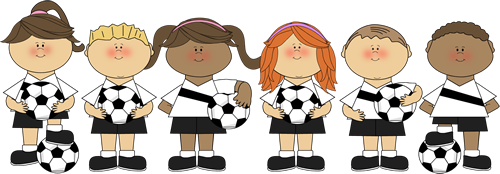 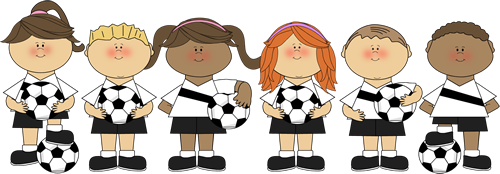 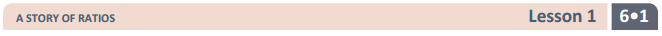 Is this big enough for a team?  What are some other ratios that show four times as many boys as girls, or a ratio of boys to girls of 4 to 1?
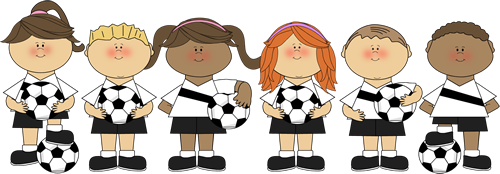 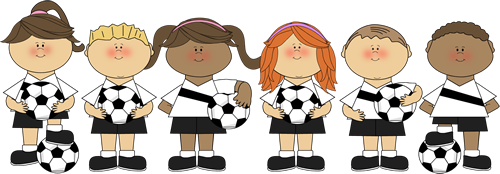 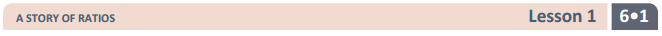 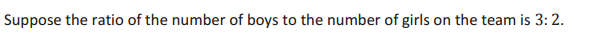 Let’s create another table to show the possibilities.  What are some other team compositions where there are three boys for every 2 girls on the team.
(Copy on your class work page.)
I can’t say there are 3 times as many boys as girls.  What would my multiplicative value have to be?  There are _____ as many boys as girls.
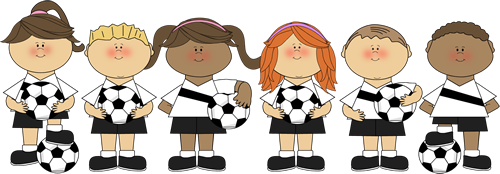 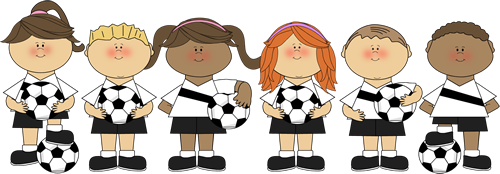 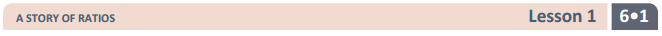 BOYS
GIRLS
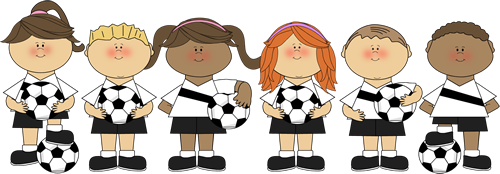 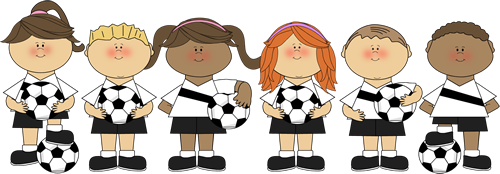 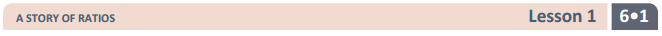 Which description makes the relationship easier to visualize:  saying the ratio               is 3 to 2 or saying there are 3 halves as many boys as girls?
BOYS
GIRLS
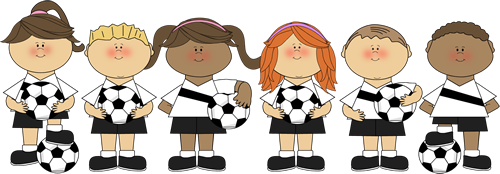 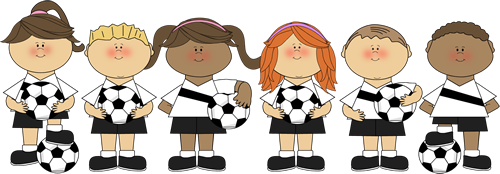 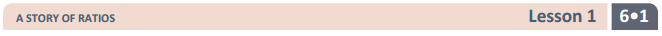 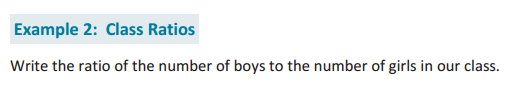 How can we say this as a multiplicative comparison without using ratios?
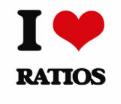 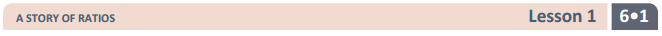 Brainteaser Questions


What can you use between the two numbers of a ratio?






 2.   a RATIO is a number that represents a relationship between 2 things.  So, is a FRACTION a ratio???
A fraction bar, or a colon
Yes! When we see the fraction bar we can say “to”  3/15      3:15     3 to 15
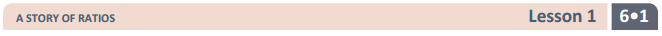 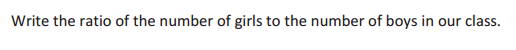 Raise your hand when you know the ratio of girls to boys in our class.  Write it on your class work page.  Is the ratio of number of girls to number of boys the same as the ratio of number of boys to number of girls?
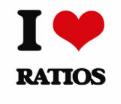 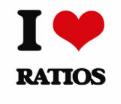 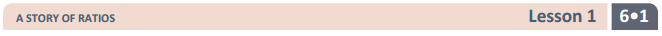 Stand if you identify with this statement:

6.  Your favorite class is not math.
Stand if you identify with this statement:

5.  Your favorite class is math.
Stand if you identify with this statement:

1.  You traveled out of state this summer.
Stand if you identify with this statement:

3.  You have at least one sibling.
Stand if you identify with this statement:

2.  You did not travel out of state this summer.
Stand if you identify with this statement:

4.  You are an only child.
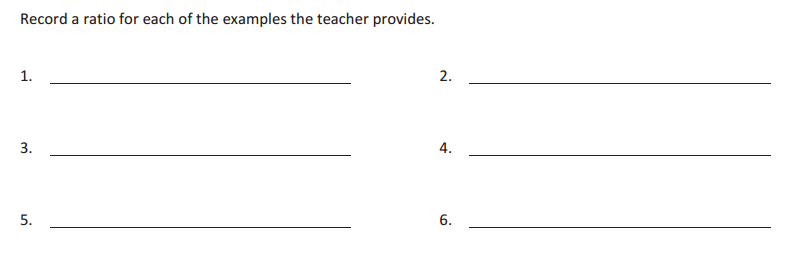 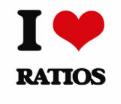 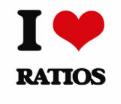 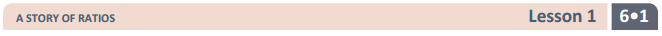 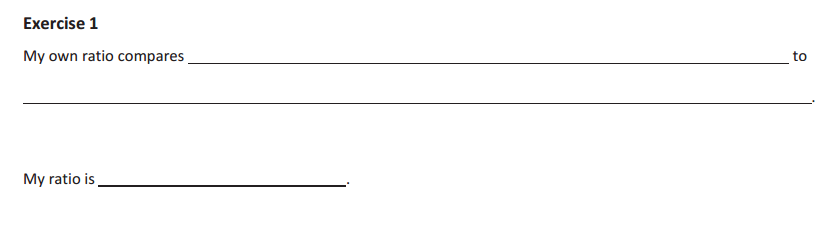 Look around the classroom to find quantities to compare.  Fill in your ratio statements for Exercise 1.
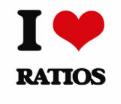 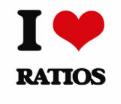 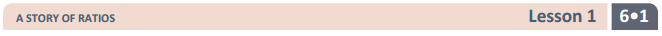 Work with a partner and use words to describe a context that 
could be represented by each ratio given.
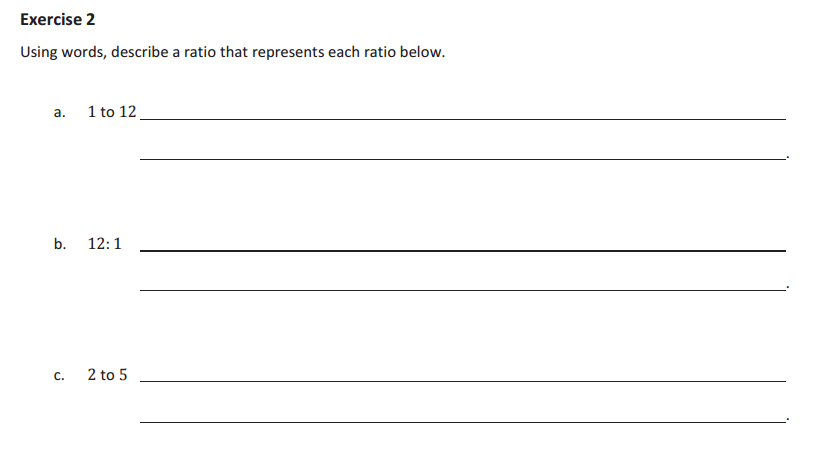 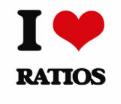 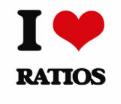 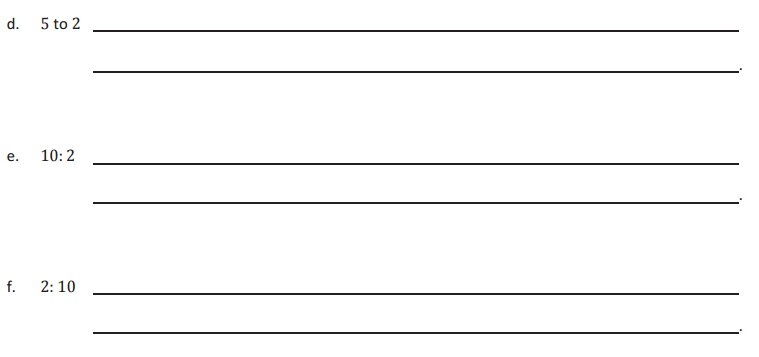 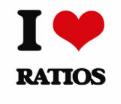 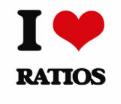 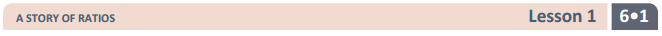 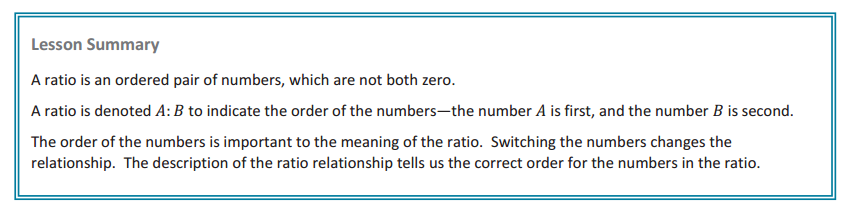 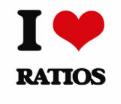 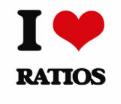 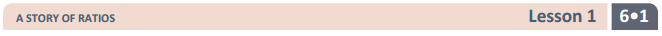 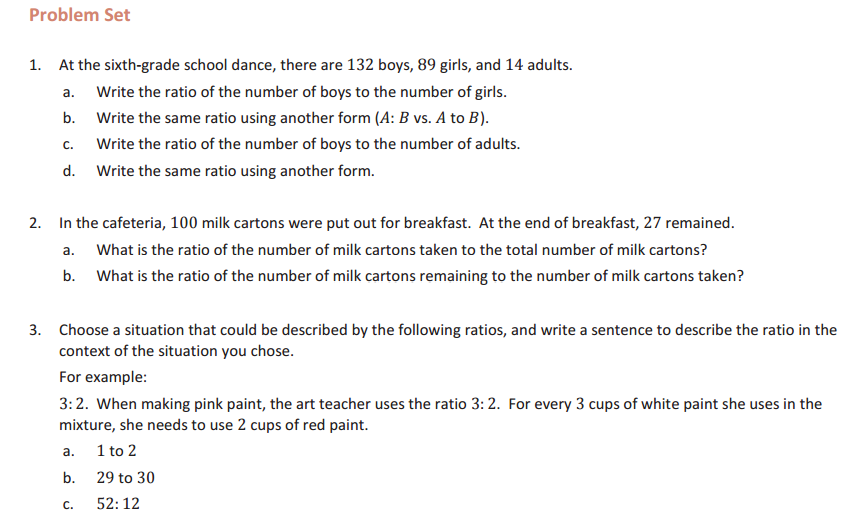 Homework
Due: Wednesday
 exit ticket questions 1-3
 (7.1) page 344   9-20